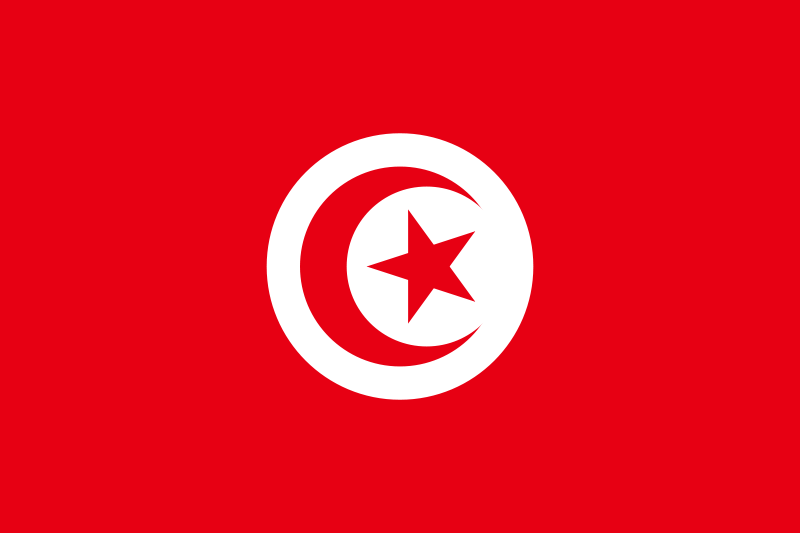 http://www.youtube.com/watch?v=TAUq0k07Owo
Osnovni podatki
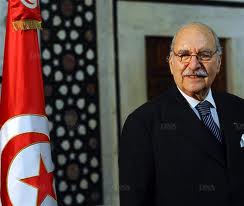 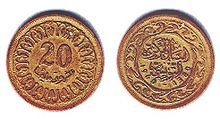 Predsednik ->
<- Tunizijski dinar
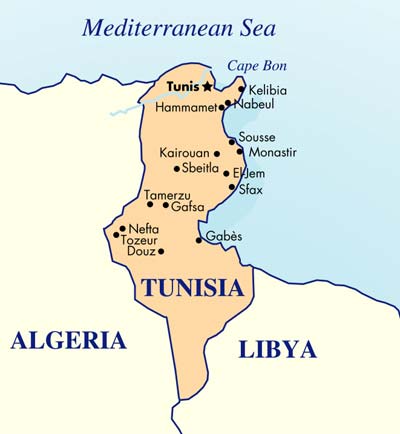 Lega in površje
Tunizija leži v severni Afriki, ob 
    Sredozemskem morju. 
Leži v gorovju Atlas
Južni del Tunizije pripada Sahari. 
Na vzhodu je široka obalna ravnina Jafarah, njen del je tudi otok Džerba. 
V osrednji Tuniziji leži slano jezero El Jerid
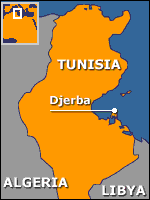 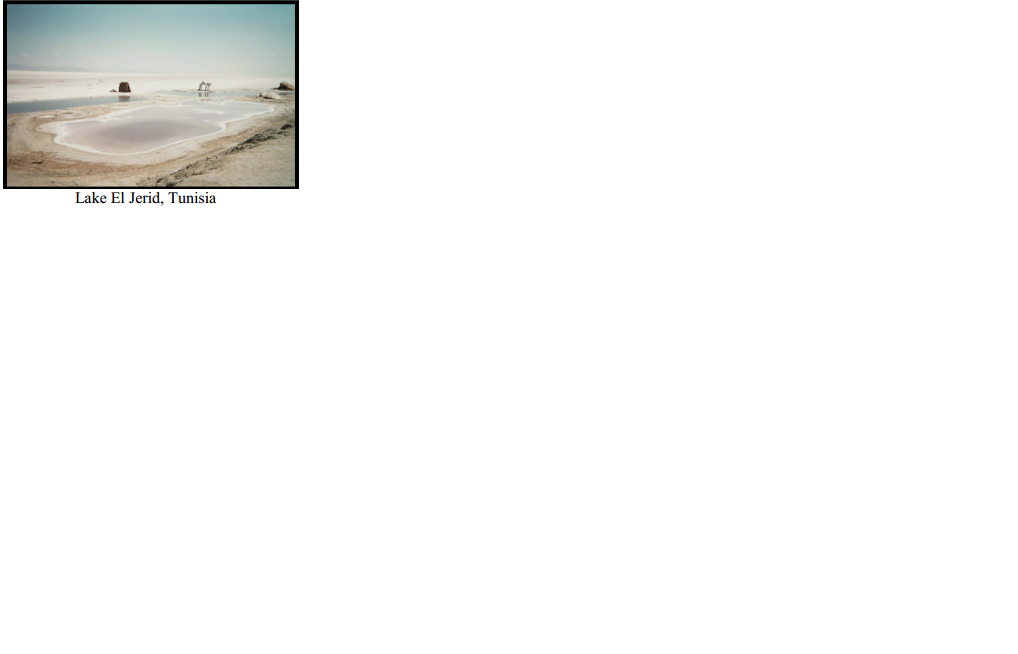 Podnebje
Na Severu sredozemsko-padavin je 400-800 mm
Na Jugu puščavsko-padavin je 100 mm 
V notranjosti imamo stepsko podnebje
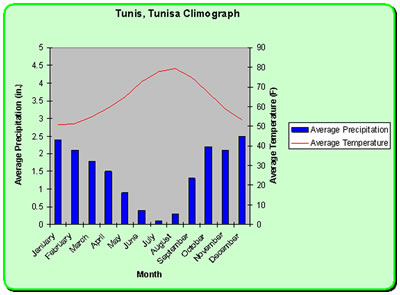 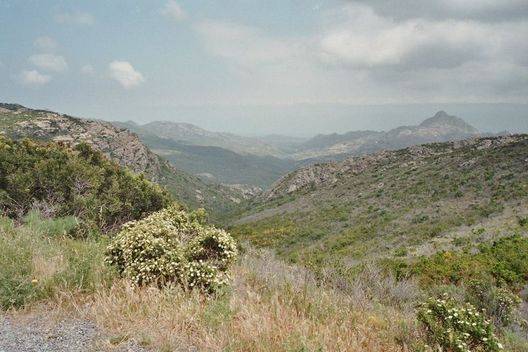 Tla in rastje
TLA
Najrodovitnejša tla v obalni ravnini, 
   večjih dolinah
    RASTJE
Na Severu prevladuje makija (zimzeleno grmičevje)
V notranjosti je stepa
V gorovjih so skromni borovi gozdovi
Na Jugu prevladuje puščava in polpuščava
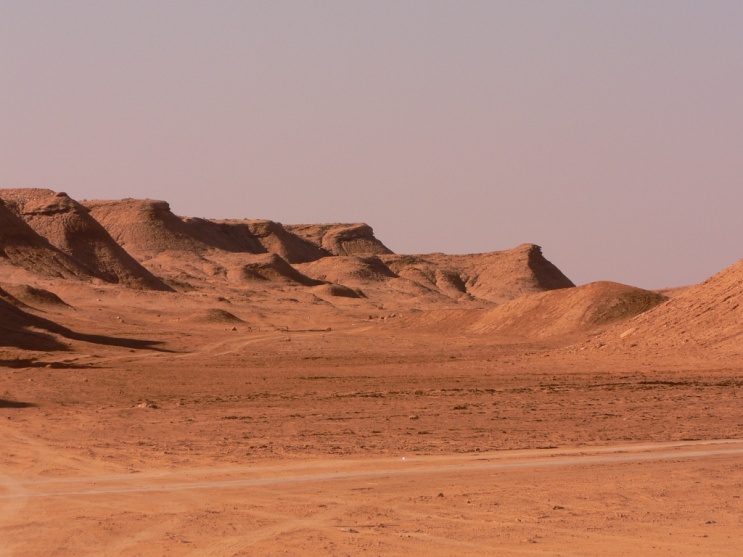 Gozdovi 4% površine
Puščave in polpuščave 45%
Vode
Večina vod poleti presahne
Mejerda ima vodo vse leto
Slana jezera Chott El Jerid,..
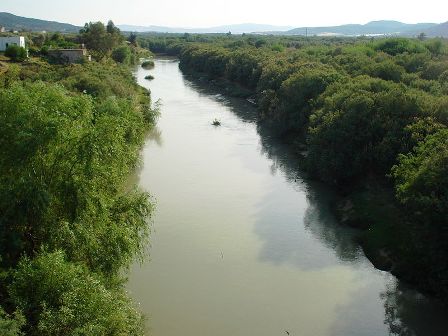 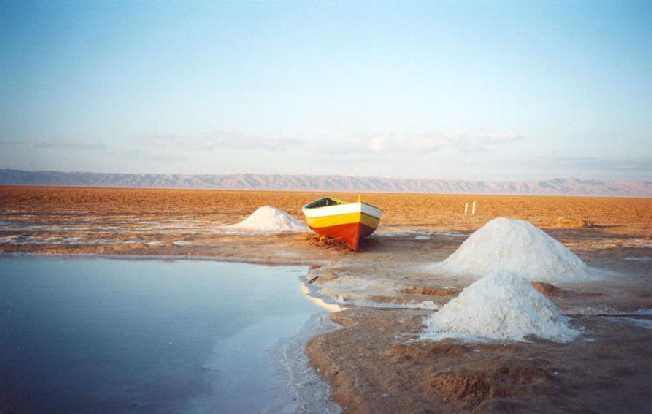 Prebivalstvo
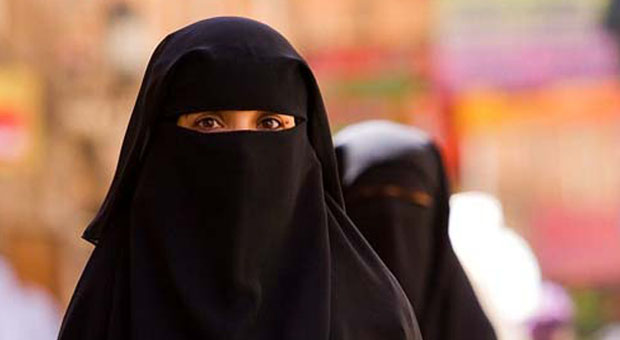 Vera in poselitev
1.Vera
Državna vera je Islam, muslimanov je 89%
Katoličanov je 15,000
2. Poselitev
Največja gostota na Severu (več kot 100 preb./km2)
Večja mesta ob obali
Na Jugu Džerba
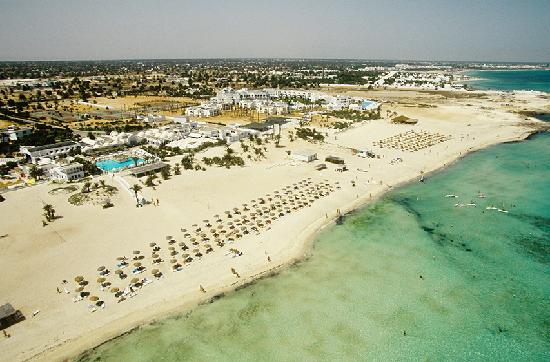 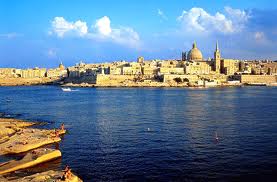 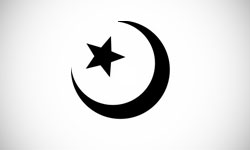 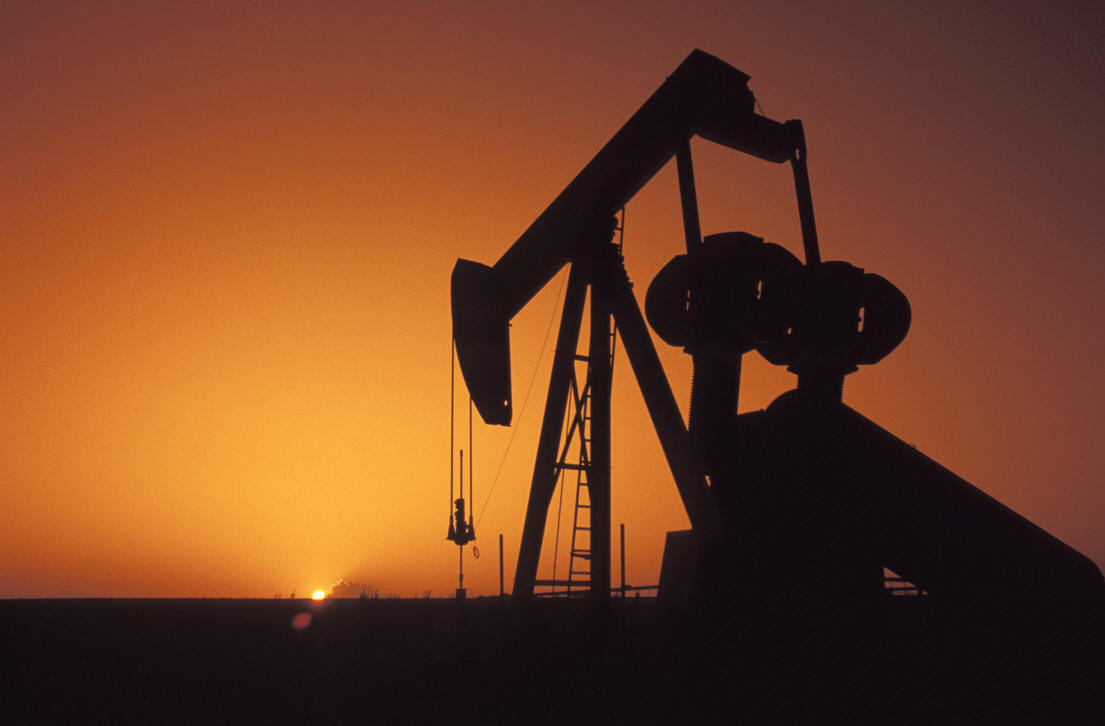 Zanimivosti
Tunizija je ena najbolj turistično obiskanih mest v J. Afriki
Imajo kulinariko ki je značilna za J. Afriko (močno začinjene, eksotične jedi). Imenujemo jo “rumena kuhinja”
Zanimiva zgodovina (Berberi, Feničani, Kartagina, vojne,...)
Tunizija je zelo naravno bogata (nafta, fosfati, rude,...)
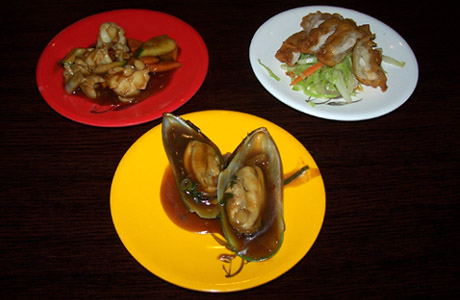 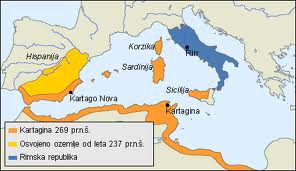 Še nekaj slik… (:
http://tunisiaculture.tripod.com/
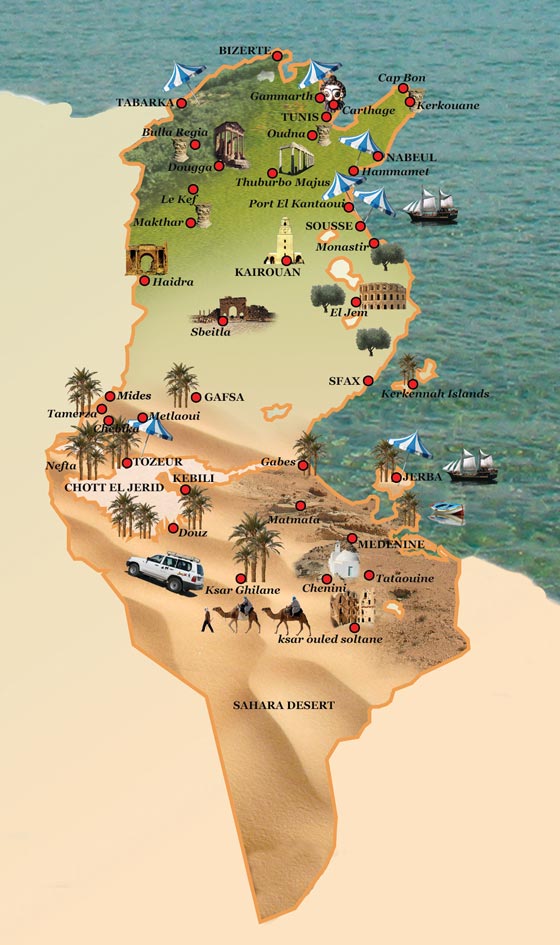 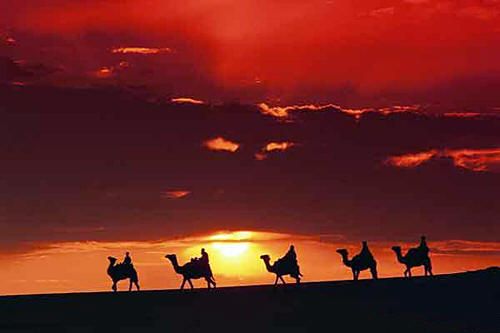 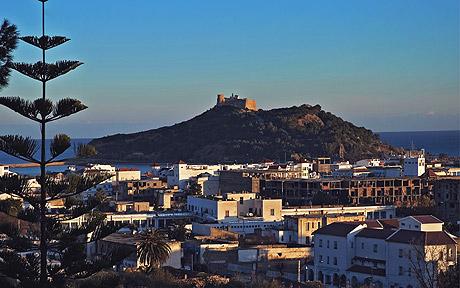 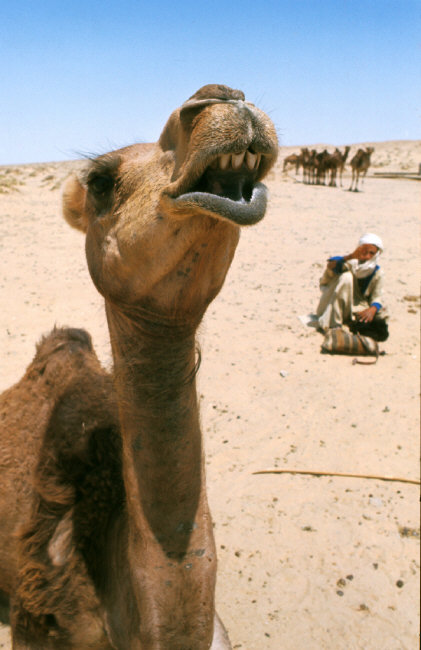 Viri, literatura
-http://en.wikipedia.org/wiki/Tunisia
-http://sl.wikipedia.org/wiki/Tunizija
-Google slike
-Države sveta 2000
-www.dijaski.net
-svetovni splet,...